Enonkosken väkiluku 2000 - 2018
2 000
1 800
1 600
1 400
1 200
1 871
1 000
1 819
1 793
1 747
1 738
1 713
1 696
1 677
1 651
1 617
1 615
1 566
1 532
1 522
1 503
1 473
1 453
800
1 416
1 405
600
400
200
0
2000  2001  2002  2003  2004  2005  2006  2007  2008  2009  2010  2011  2012  2013  2014  2015  2016  2017  2018
Lähde: ETELÄ-SAVON MAAKUNTALIITTO / Tilastokeskus, Statfin
Kokonaisnettomuutto Enonkoskella 2000 - 2018, henkilöä
10
5
5
5
3
5
1
0
-1
-2
-5
-5
-8
-10
-10
-10
-12
-15
-20
-19
-20
-20
-21
-21
-25
-30


-35
-38
-40
-40
-45
2000	2001	2002	2003	2004	2005	2006	2007	2008	2009	2010	2011	2012	2013	2014	2015	2016	2017	2018
Lähde: ETELÄ-SAVON MAAKUNTALIITTO / Tilastokeskus, Statfin
Luonnollinen väestönmuutos Enonkoskella 2000 - 2018, henkilöä
0
-5
-7
-10
-11
-12
-12
-13
-14
-14
-14
-15
-15
-15	-15
-16
-17
-17
-18
-18
-19
-20
-23
-25
-26
-30
2000	2001	2002	2003	2004	2005	2006	2007	2008	2009	2010	2011	2012	2013	2014	2015	2016	2017	2018
Lähde: ETELÄ-SAVON MAAKUNTALIITTO / Tilastokeskus, Statfin
Nuorten 20-34-v. kokonaisnettomuutto Enonkoskella  2000 - 2018, henkilöä
20
14
15
10
4
4
5
2
2
0
0
-1
-1
-1
-2
-3
-5
-4
-5
-7
-10
-9
-10
-11
-12
-15
-17
-20
2000	2001	2002	2003	2004	2005	2006	2007	2008	2009	2010	2011	2012	2013	2014	2015	2016	2017	2018
Lähde: ETELÄ-SAVON MAAKUNTALIITTO / Tilastokeskus, Statfin
Nuorten 20-34-v. kokonaisnettomuutto Enonkoskella  2000 - 2018, % ikäryhmästä
10,0
Enonkoski
Etelä-Savon maakunta
7,7
8,0
6,0
4,0
2,7
2,2
2,0
1,1
1,1
0,0
0,0
- 0,6
-1,2
- 0,6
- 0,7
- 1,2
-1,2
-1,3
-1,5
-1,3
- 2,0
-1,5
-1,8
-2,1 - 1,9
-2,0
-2,2
-2,4
-2,4
-2,7
- 2,8
-2,9
-2,9
-3,3
- 4,0
- 3,4
-3,8
-3,8
- 4,1
- 4,8
- 6,0
-5,4
- 6,1
- 6,7
- 6,9
- 8,0
- 8,6
- 10,0
2000  2001
2002  2003  2004  2005   2006
2007
2008  2009
2010  2011  2012   2013
2014  2015  2016
2017  2018
Lähde: ETELÄ-SAVON MAAKUNTALIITTO / Tilastokeskus, Statfin
Vanhushuoltosuhde (yli 65-v/15-64-v) Enonkoskella  2000 - 2018, %
80,0
70,0
60,0
50,0
40,0
30,0
20,0
10,0
0,0
2000
2001
2002
2003
2004
2005
2006
2007
2008
2009
2010
2011
2012
2013
2014
2015
2016
2017
2018
Enonkoski
37,8
38,5
39,9
42,1
42,2
42,6
43,1
43,1
43,3
45,6
47,8
52,1
54,9
55,3
61,7
67,0
68,1
73,7
75,4
Etelä-Savo
29,6
30,1
30,9
31,8
32,7
33,0
34,2
34,5
35,3
36,1
37,3
39,0
41,0
42,9
44,7
46,6
48,3
50,4
52,7
Lähde: ETELÄ-SAVON MAAKUNTALIITTO / Tilastokeskus, Statfin
Enonkosken väestöennuste vuoteen 2040
1 600
1 400
1 200
1 000
800
1 386
1 369
1 352
1 333
1 316
1 300
1 283
1 269
1 254
1 239
1 224
1 207
1 191
1 175
1 161
1 148
1 134
1 121
1 110
1 098
1 086
1 077
600
400
200
0
2019 2020 2021 2022 2023 2024 2025 2026 2027 2028 2029 2030 2031 2032 2033 2034 2035 2036 2037 2038 2039 2040
Lähde: ETELÄ-SAVON MAAKUNTALIITTO / Tilastokeskus, Statfin/Väestö/Väestöennuste 2019
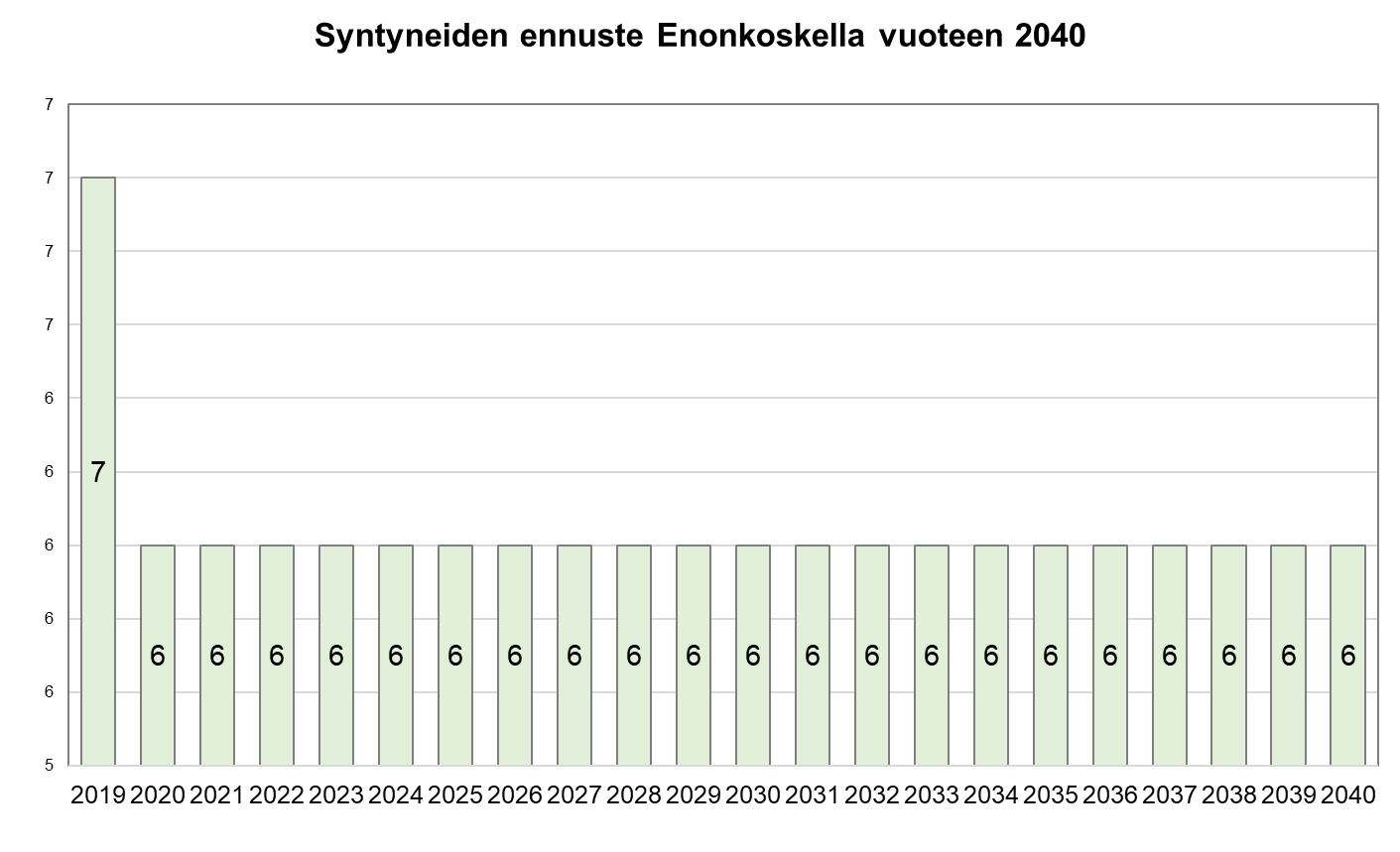 Lähde: ETELÄ-SAVON MAAKUNTALIITTO / Tilastokeskus, Statfin/Väestö/Väestöennuste 2019
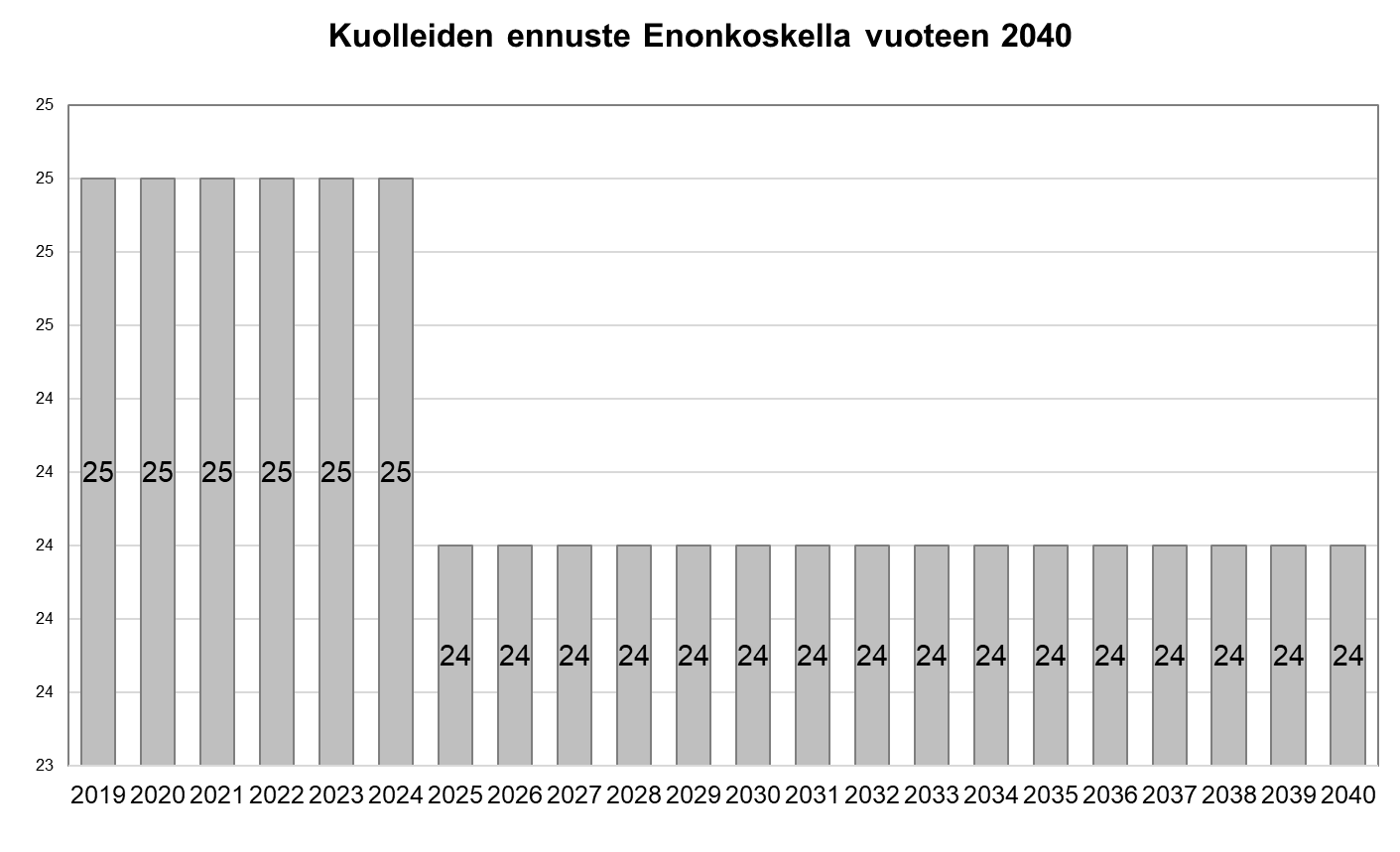 Lähde: ETELÄ-SAVON MAAKUNTALIITTO / Tilastokeskus, Statfin/Väestö/Väestöennuste 2019
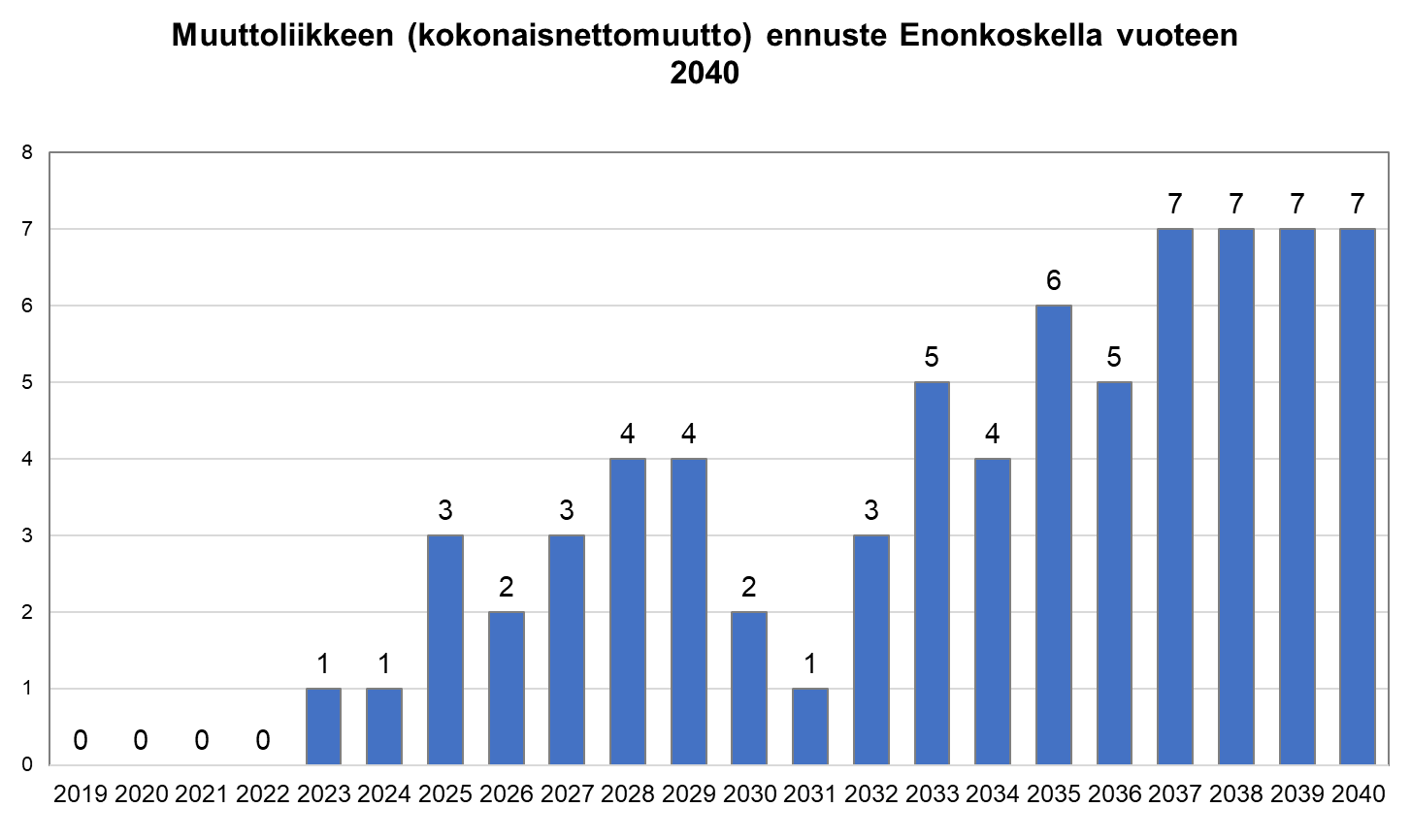 Lähde: ETELÄ-SAVON MAAKUNTALIITTO / Tilastokeskus, Statfin/Väestö/Väestöennuste 2019
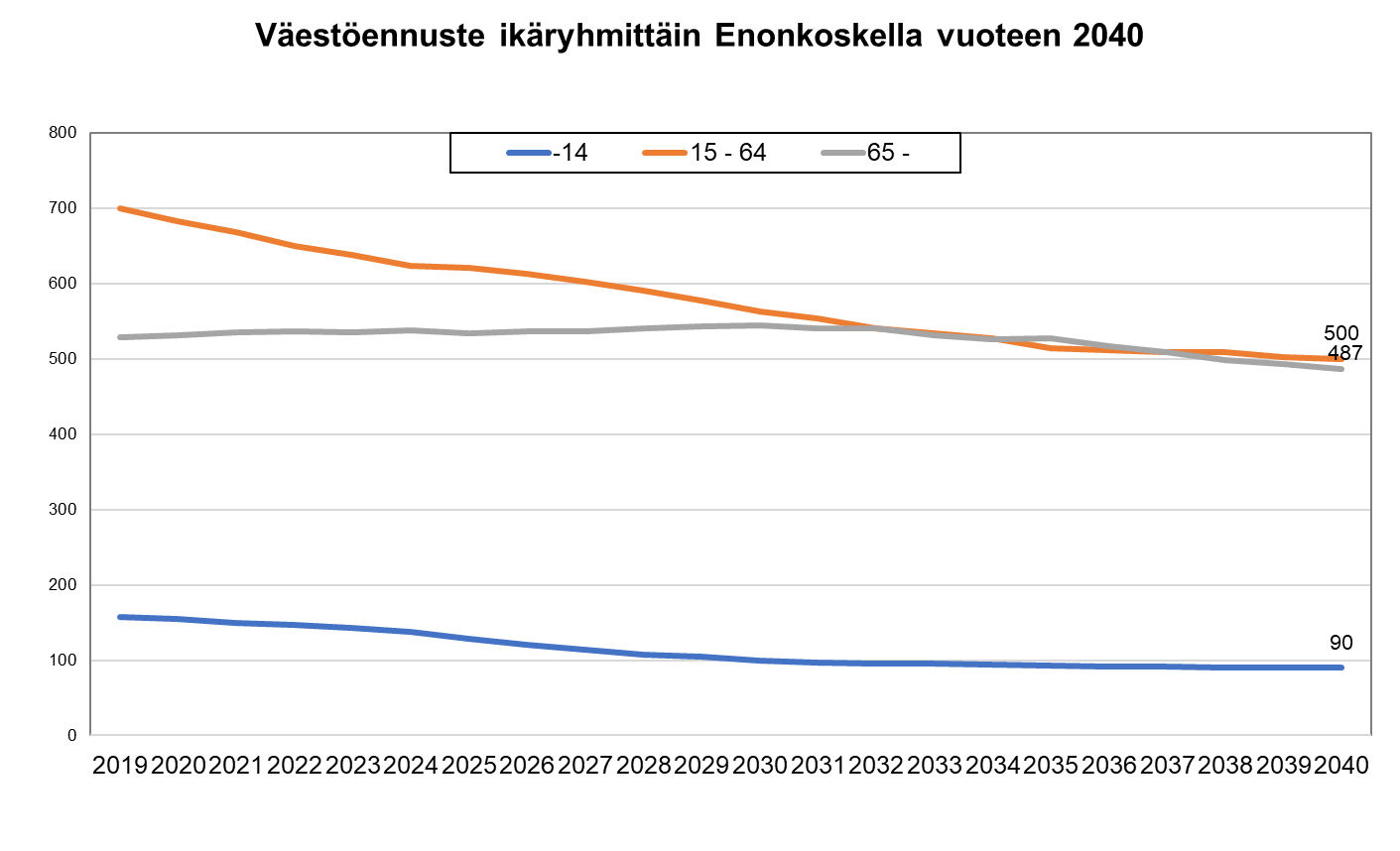 Lähde: ETELÄ-SAVON MAAKUNTALIITTO / Tilastokeskus, Statfin/Väestö/Väestöennuste 2019
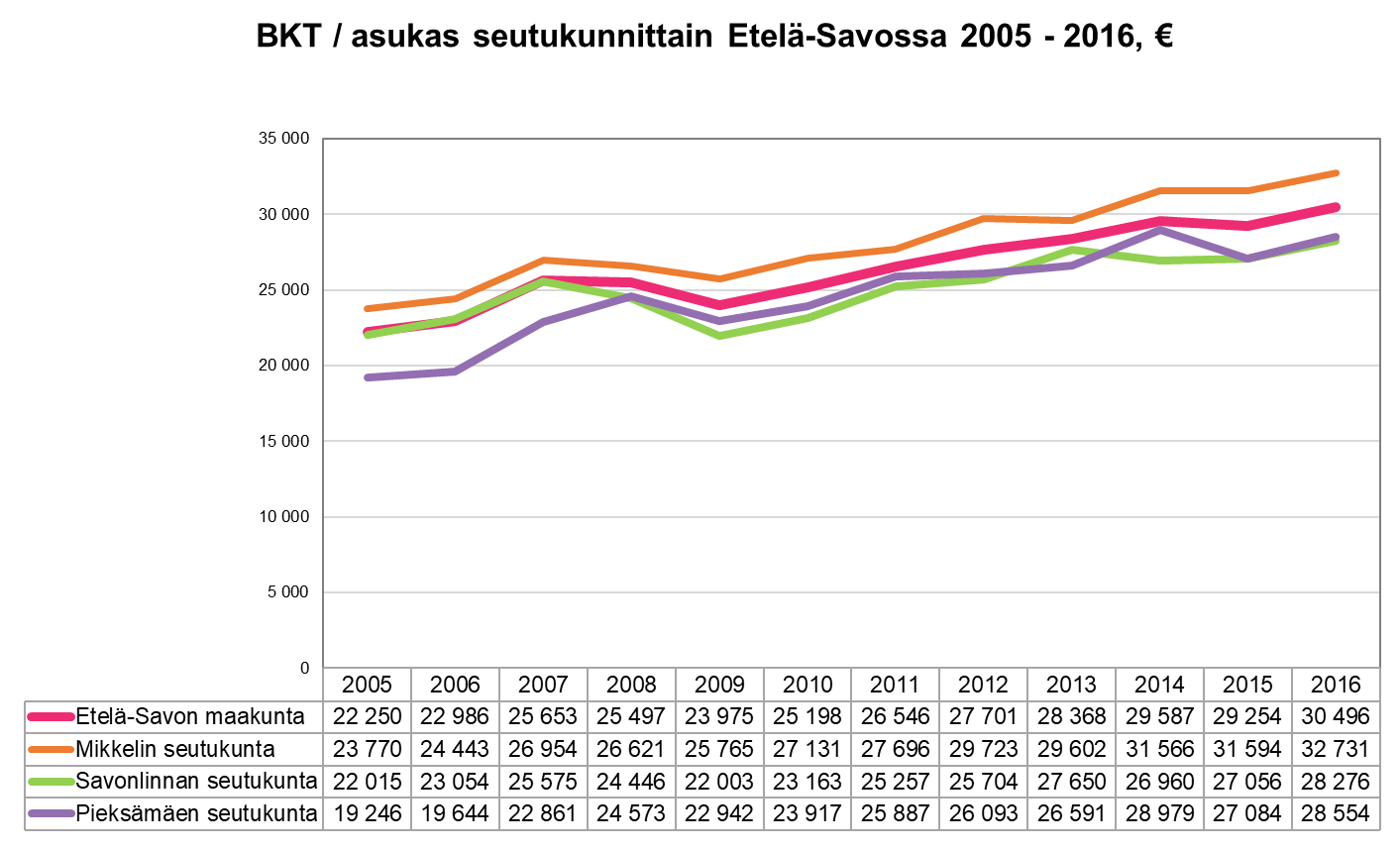 Lähde: ETELÄ-SAVON MAAKUNTALIITTO / Tilastokeskus, Statfin/Kansantalous/Aluetilinpito
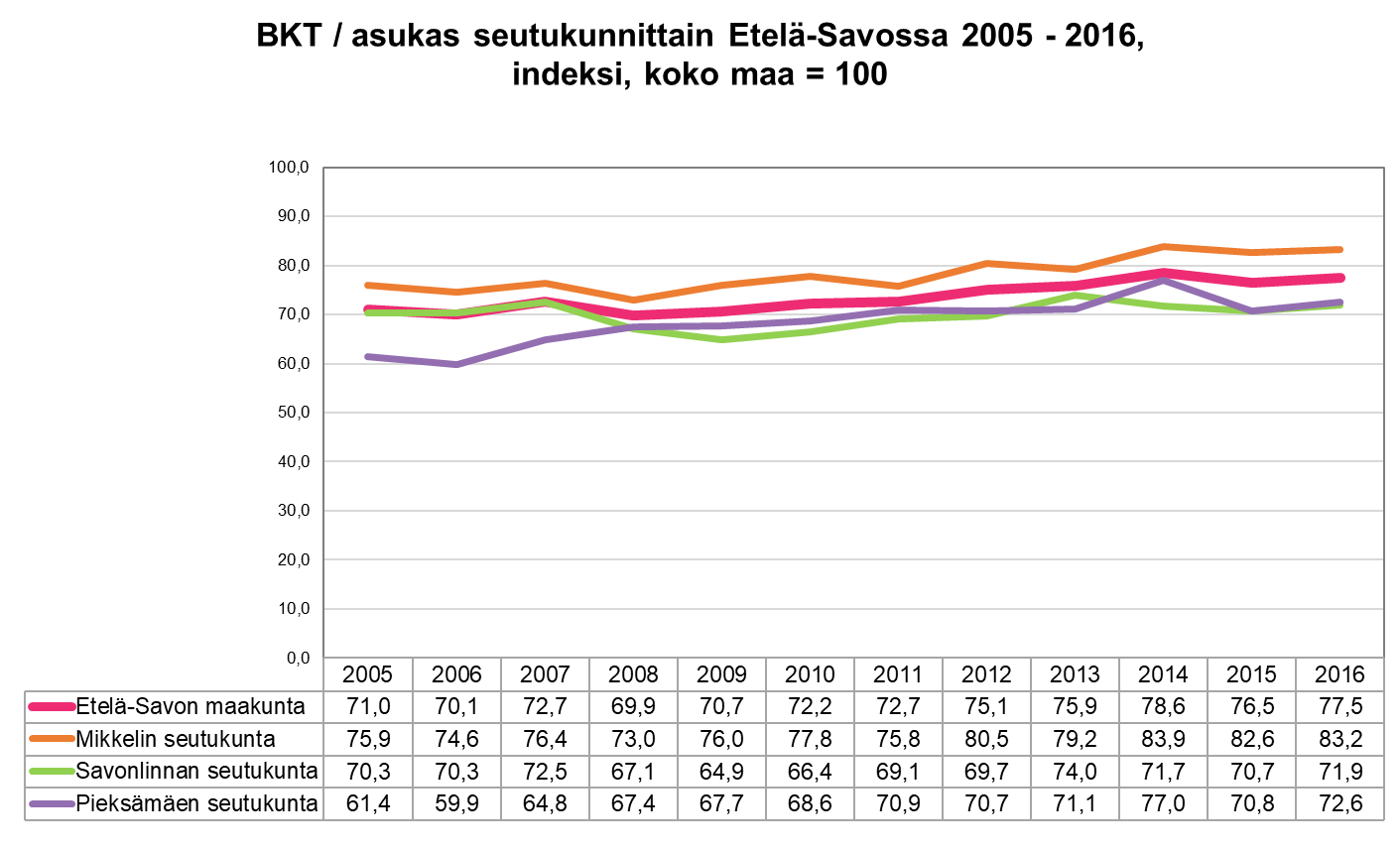 Lähde: ETELÄ-SAVON MAAKUNTALIITTO / Tilastokeskus, Statfin/Kansantalous/Aluetilinpito
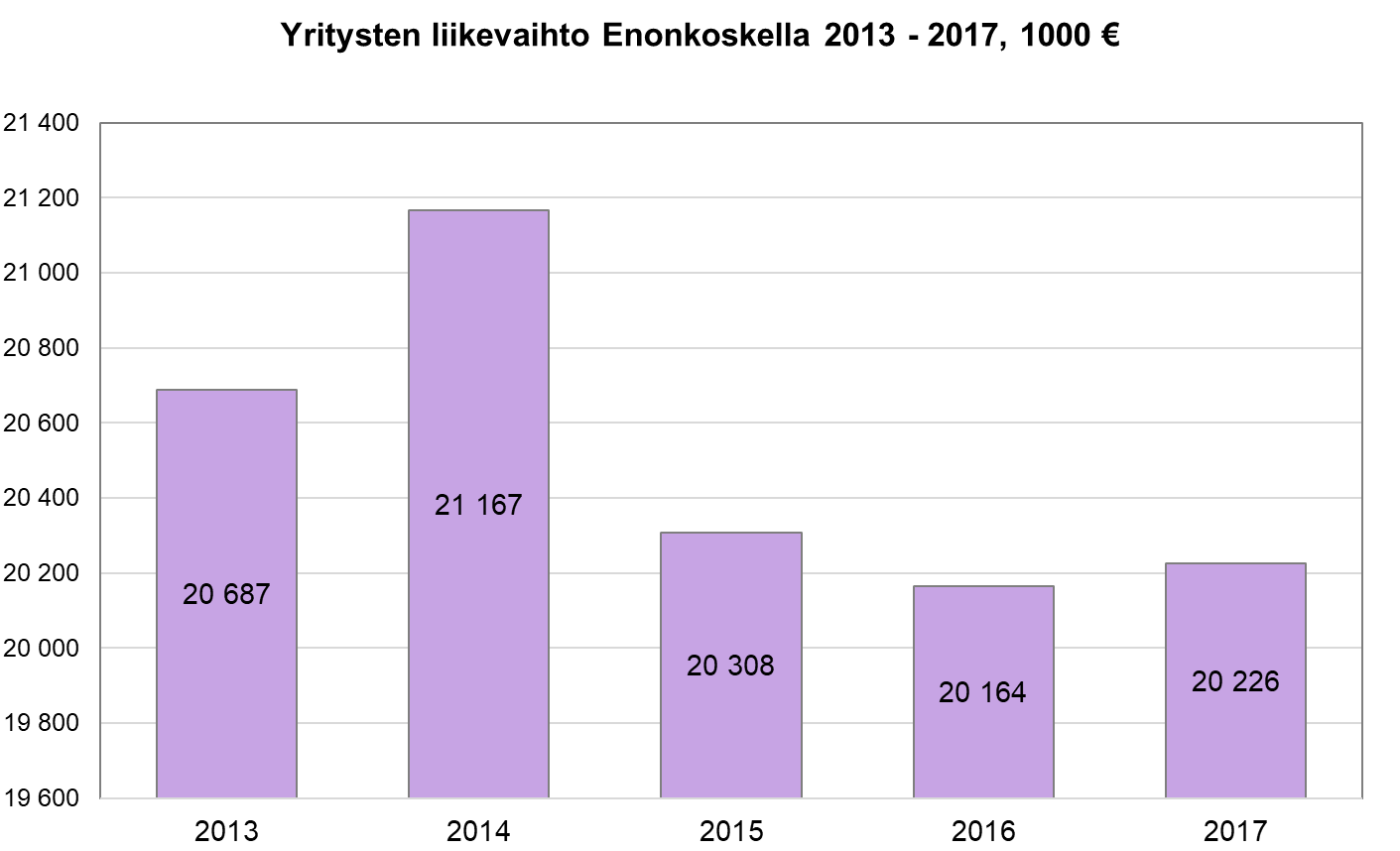 Lähde: ETELÄ-SAVON MAAKUNTALIITTO / Tilastokeskus / Yritykset / Yritysrekisterin vuositilasto
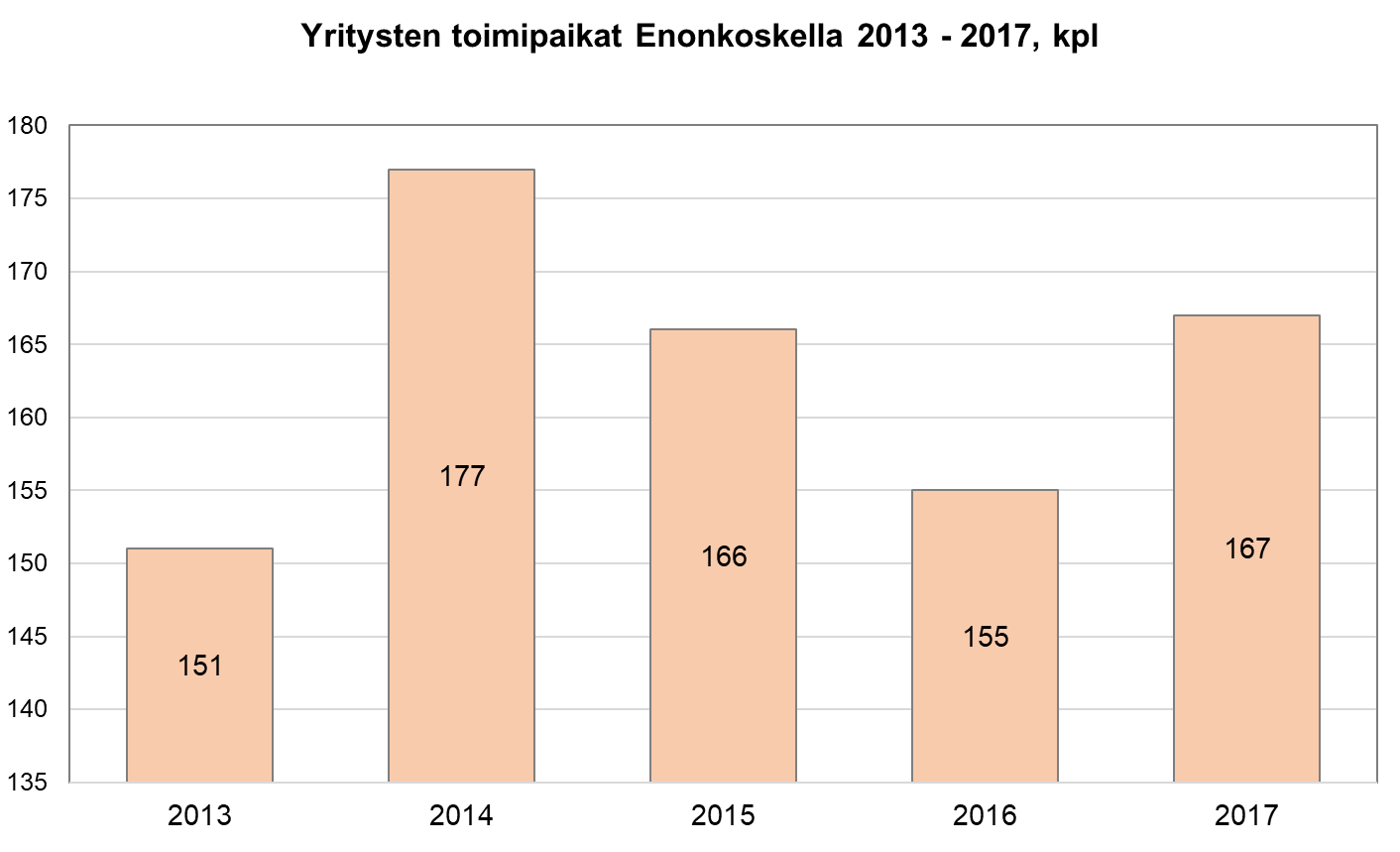 Lähde: ETELÄ-SAVON MAAKUNTALIITTO / Tilastokeskus / Yritykset / Yritysrekisterin vuositilasto
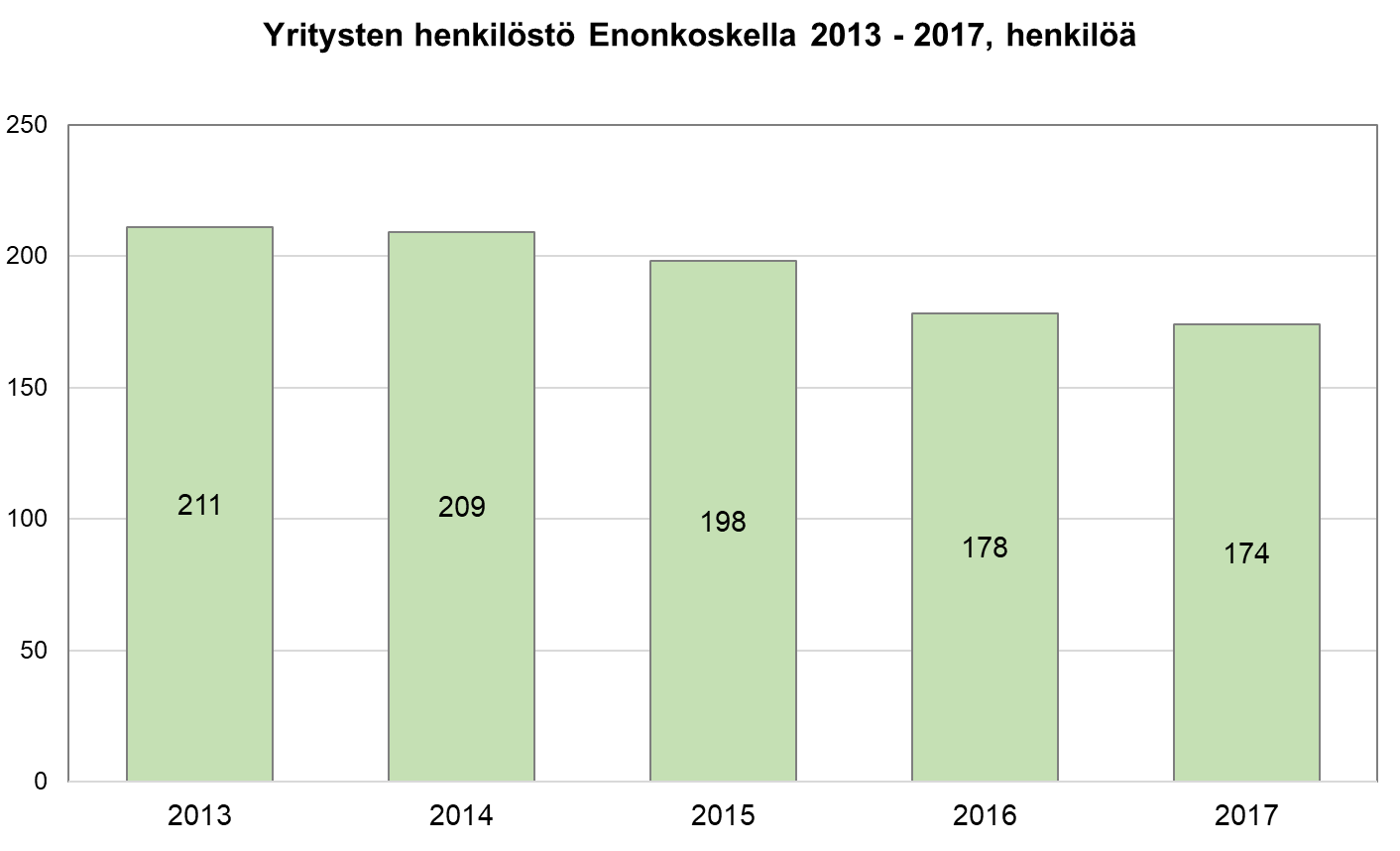 Lähde: ETELÄ-SAVON MAAKUNTALIITTO / Tilastokeskus / Yritykset / Yritysrekisterin vuositilasto
Veronalaiset tulot keskimäärin kunnittain Etelä-Savossa 2016 - 2017,
€/tulonsaaja
35 000
2016	2017
30 000
25 000
20 000
29 397
29 962
26 560
26 968
15 000
25 691
26 061
25 467
25 325
24 881
25 124
24 458
25 024
24 003
25 114
24 939
24 905
23 970
24 637
24 080
24 297
22 941
23 422
23 200
23 206
23 008
22 926
22 801
22 834
22 663
22 485
10 000
5 000
0
Lähde: ETELÄ-SAVON MAAKUNTALIITTO / Tilastokeskus, Statfin/Tulot ja kulutus/Veronalaiset tulot
Ansiotulot keskimäärin kunnittain Etelä-Savossa 2016 - 2017, €/tulonsaaja

2016	2017
30 000
25 000
20 000
27 492
27 801
15 000
24 770
25 008
23 708
23 816
23 428
23 557
22 969
23 306
22 187
22 512
21 403
21 696
21 220
21 586
21 106
21 515
21 305
21 505
21 187
21 043
20 860
20 836
20 591
20 640
20 263
20 122
19 858
19 746
10 000
5 000
0
Lähde: ETELÄ-SAVON MAAKUNTALIITTO / Tilastokeskus, Statfin/Tulot ja kulutus/Veronalaiset tulot
Pääomatulot keskimäärin kunnittain Etelä-Savossa 2016 - 2017, €/tulonsaaja
4 500
2016	2017
4 000


3 500


3 000


2 500


2 000


1 500


1 000


500


0
4 162
3 820
2 897
3 600
2 943
3 089
2 567
2 941
2 860
2 711
2 752
2 393
2 608
2 566
2 401
2 363
1 754
2 378
1 983
2 245
1 905
2 161
2 148
2 090
1 790
1 960
1 489
1 719
1 453
1 567
Lähde: ETELÄ-SAVON MAAKUNTALIITTO / Tilastokeskus, Statfin/Tulot ja kulutus/Veronalaiset tulot
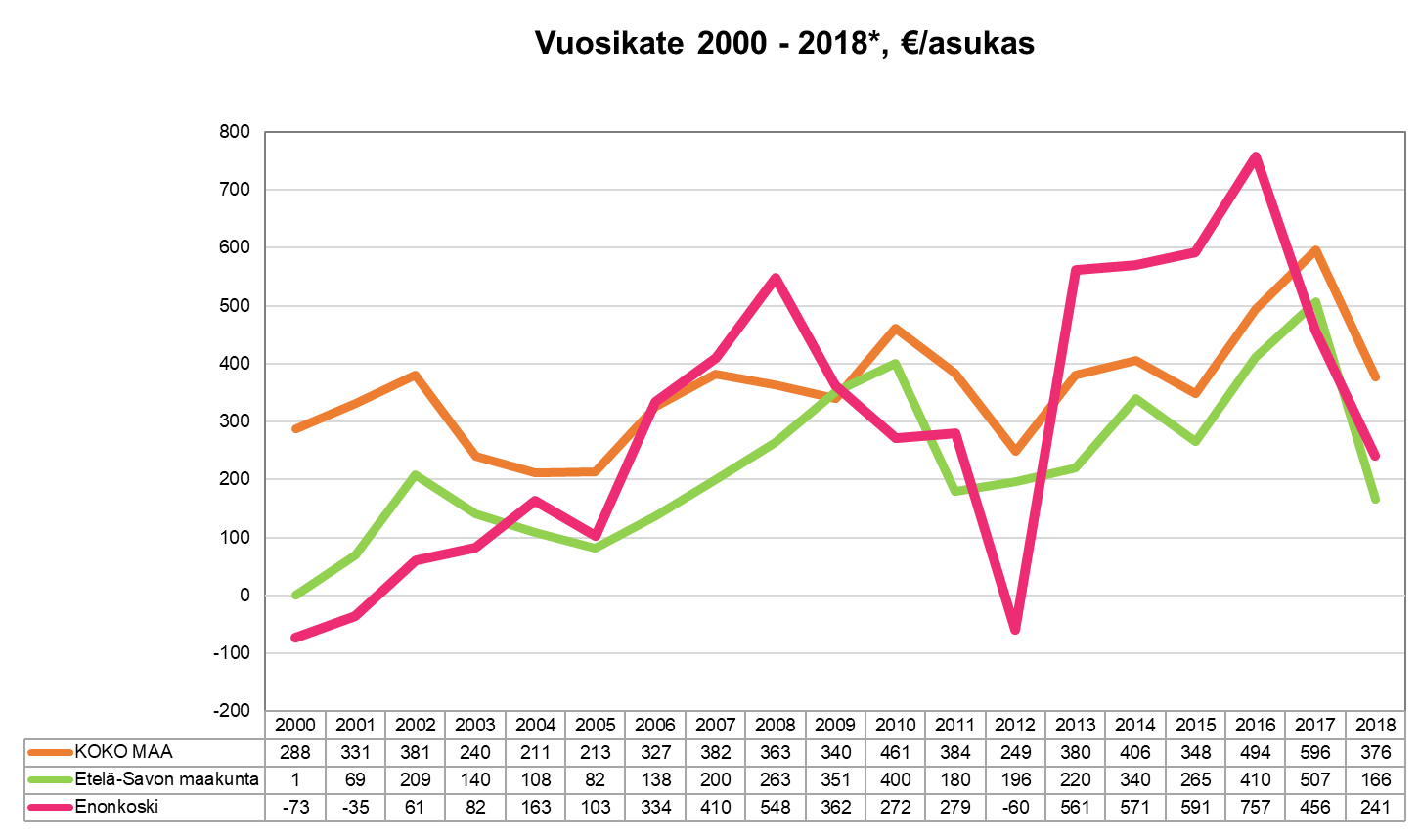 Lähde: ETELÄ-SAVON MAAKUNTALIITTO / Tilastokeskus (THL, Tilasto- ja indikaattoripankki Sotkanet sekä Kuntaliitto,  www.kunnat.net)
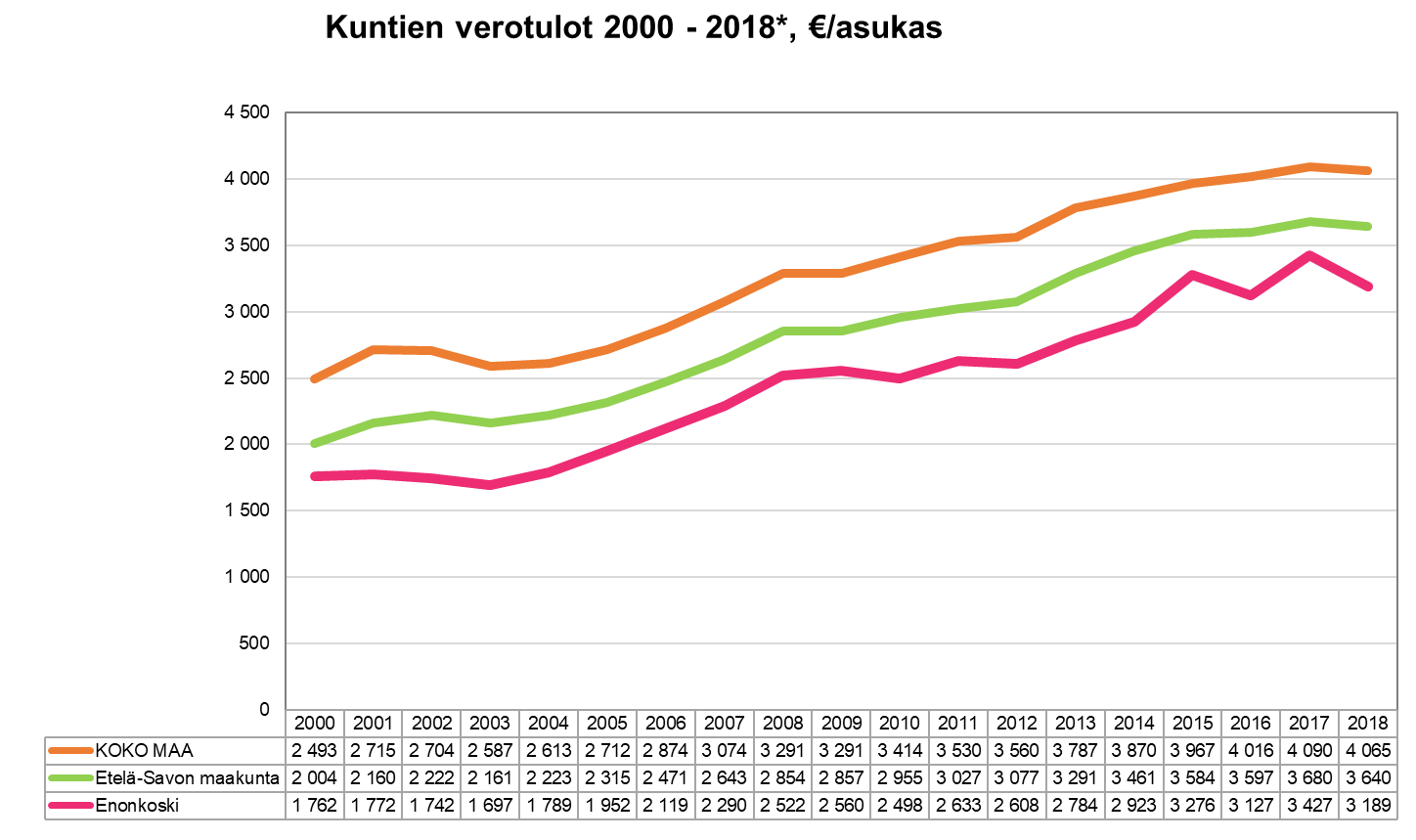 Lähde: ETELÄ-SAVON MAAKUNTALIITTO / Tilastokeskus (THL, Tilasto- ja indikaattoripankki Sotkanet sekä Kuntaliitto,  www.kunnat.net)
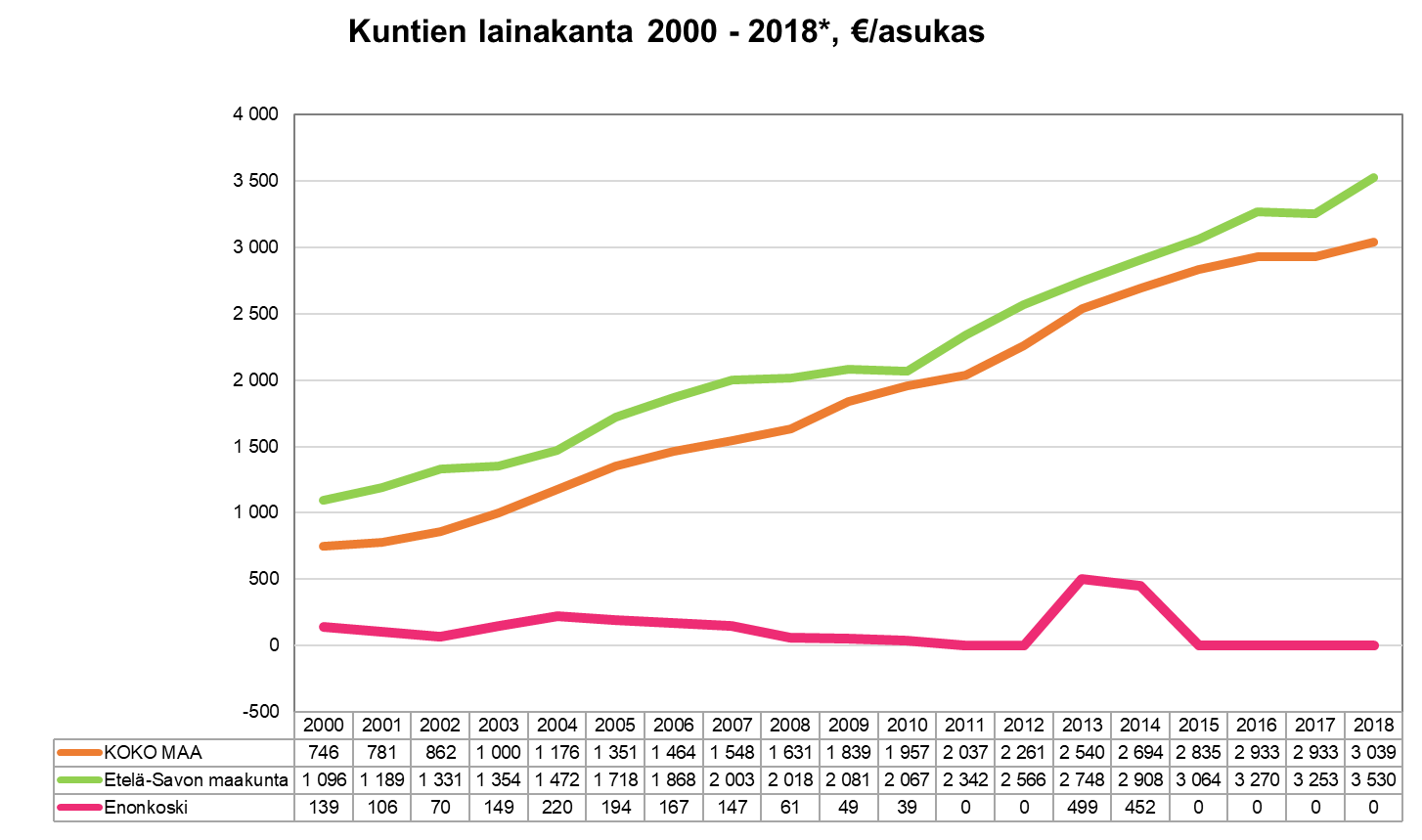 Lähde: ETELÄ-SAVON MAAKUNTALIITTO / Tilastokeskus (THL, Tilasto- ja indikaattoripankki Sotkanet sekä Kuntaliitto,  www.kunnat.net)
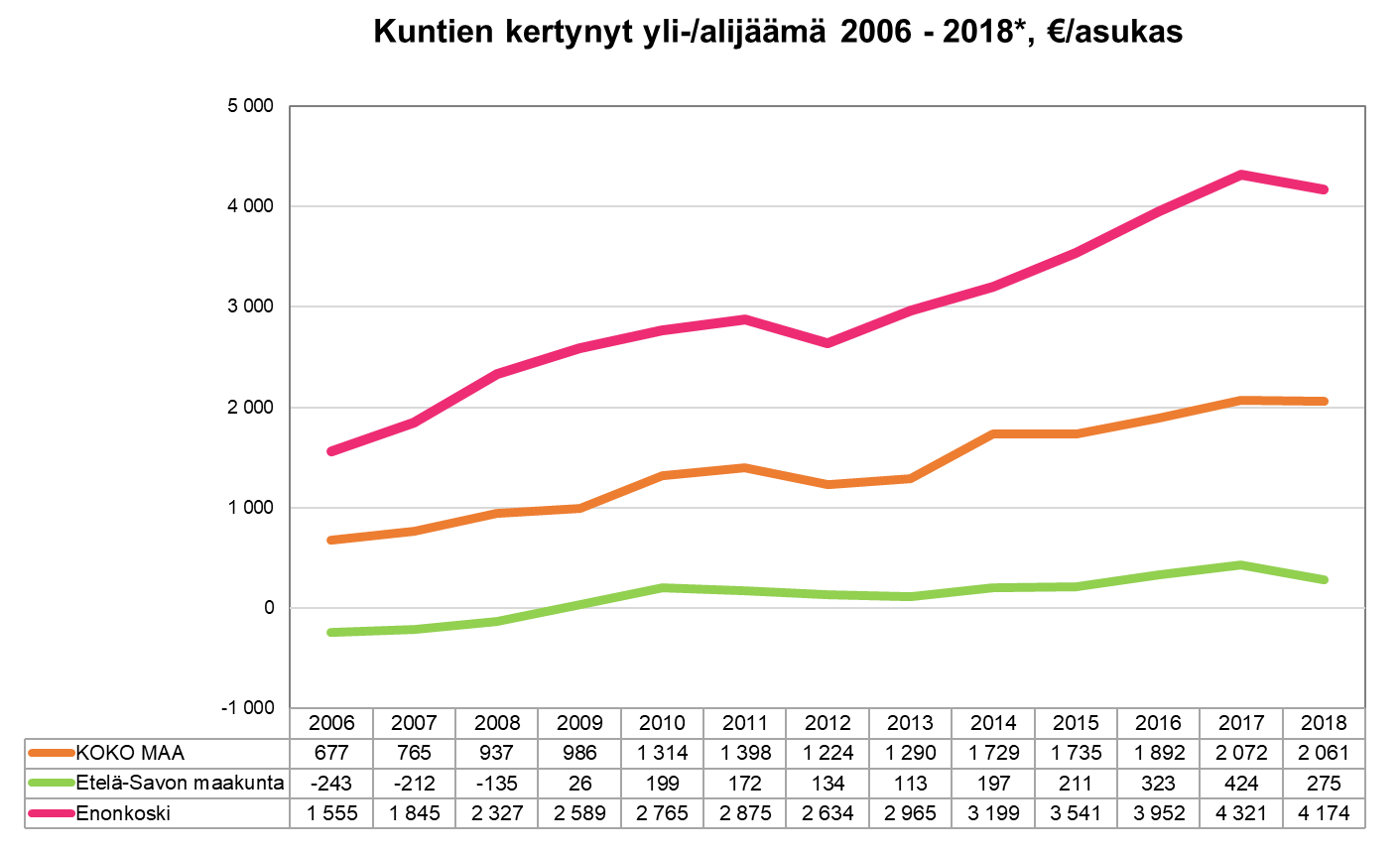 Lähde: ETELÄ-SAVON MAAKUNTALIITTO / Tilastokeskus (THL, Tilasto- ja indikaattoripankki Sotkanet sekä Kuntaliitto,  www.kunnat.net)
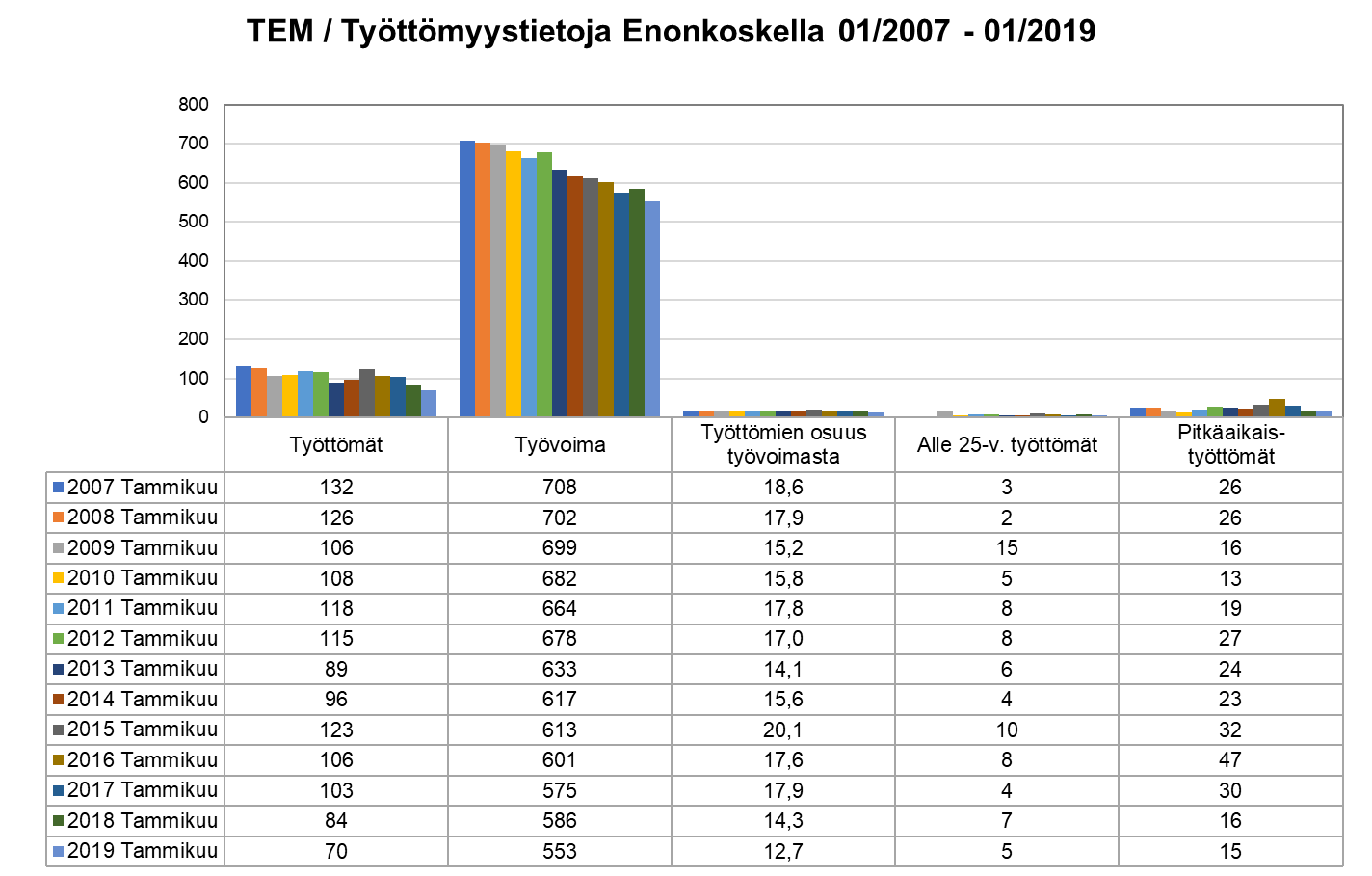 Lähde: ETELÄ-SAVON MAAKUNTALIITTO / Tilastokeskus, Statfin / Työ- ja elinkeinoministeriö, Työnvälitystilasto
Alueella työssäkäyvät (työpaikat) Enonkoskella 2000 - 2017

600
491
480
500
464
458
448
446
440
433
427	427
427
422
420
408
399
378
375
400
373
300
200
100
0
2000	2001	2002	2003	2004	2005	2006	2007	2008	2009	2010	2011	2012	2013	2014	2015
2016
2017
Lähde: ETELÄ-SAVON MAAKUNTALIITTO / Tilastokeskus, Statfin  > Väestö/Työssäkäynti / Alueella työssäkäyvät (työpaikat)
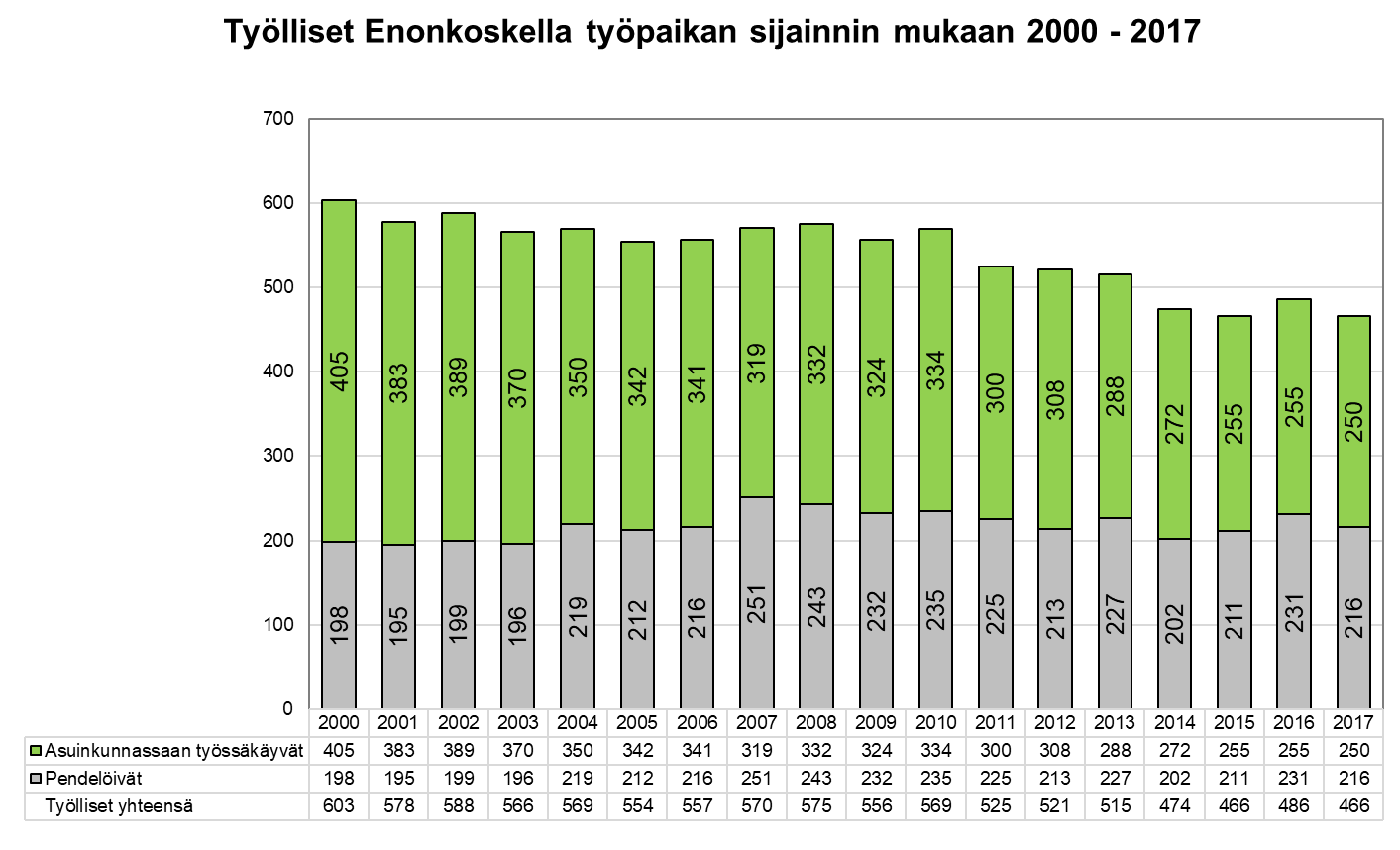 Lähde: ETELÄ-SAVON MAAKUNTALIITTO /Tilastokeskus - Työssäkäyntitilasto
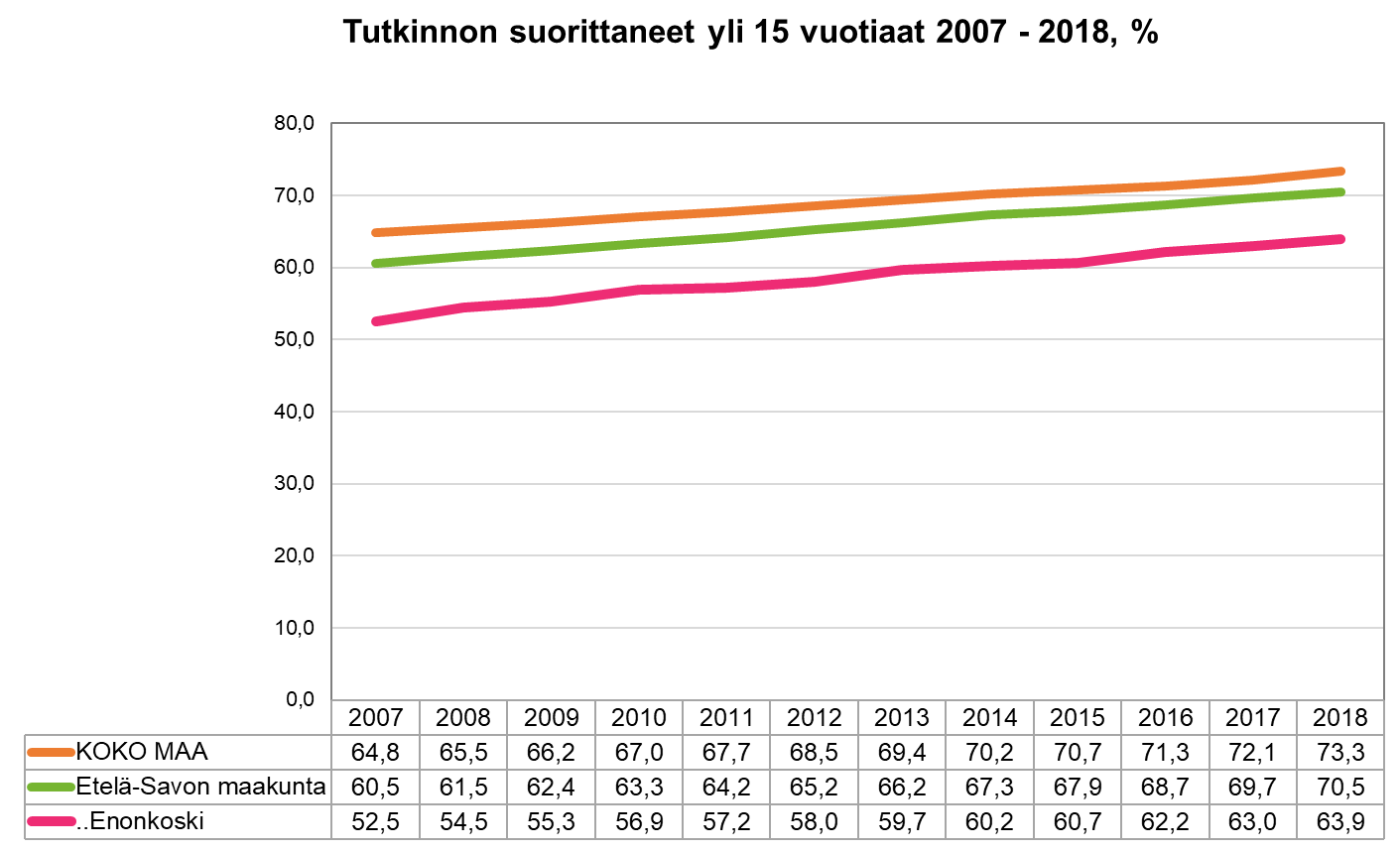 Lähde: ETELÄ-SAVON MAAKUNTALIITTO / Tilastokeskus, Statfin  > Koulutus/Väestön koulutusrakenne
Peruskoulun jälkeistä tutkintoa vailla olevat 25-29-vuotiaat Enonkoskella  2007 - 2018, lukumäärä
16
14
14
12
12
12
11
10
10
10
9
8
6
6
5
5
5
4
4

2

0
2007
2008
2009
2010
2011
2012
2013
2014
2015
2016
2017
2018
Lähde: ETELÄ-SAVON MAAKUNTALIITTO / Tilastokeskus, Statfin  > Koulutus/Väestön koulutusrakenne
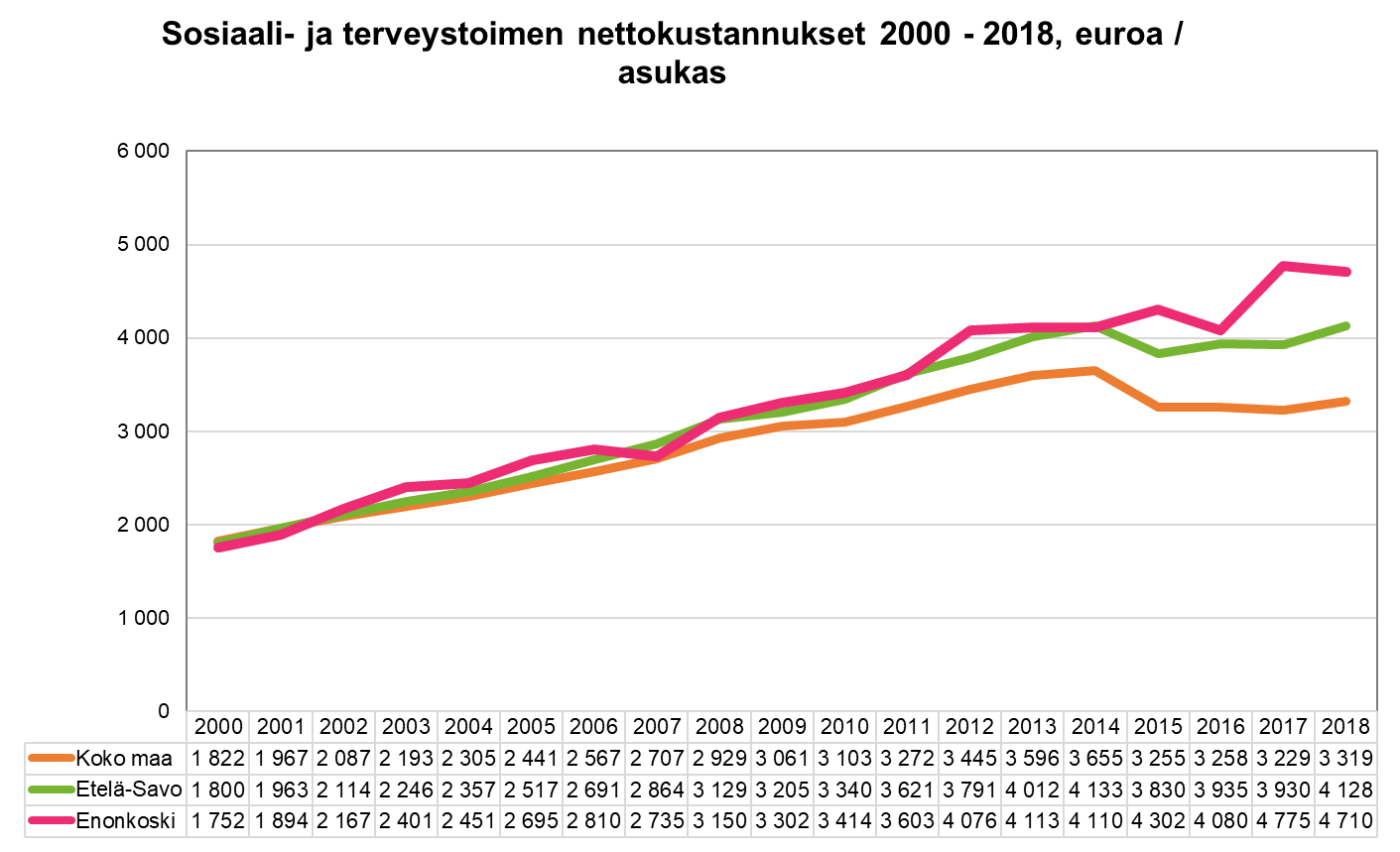 Lähde: ETELÄ-SAVON MAAKUNTALIITTO / THL, Tilasto- ja indikaattoripankki SOTKAnet, id:1073
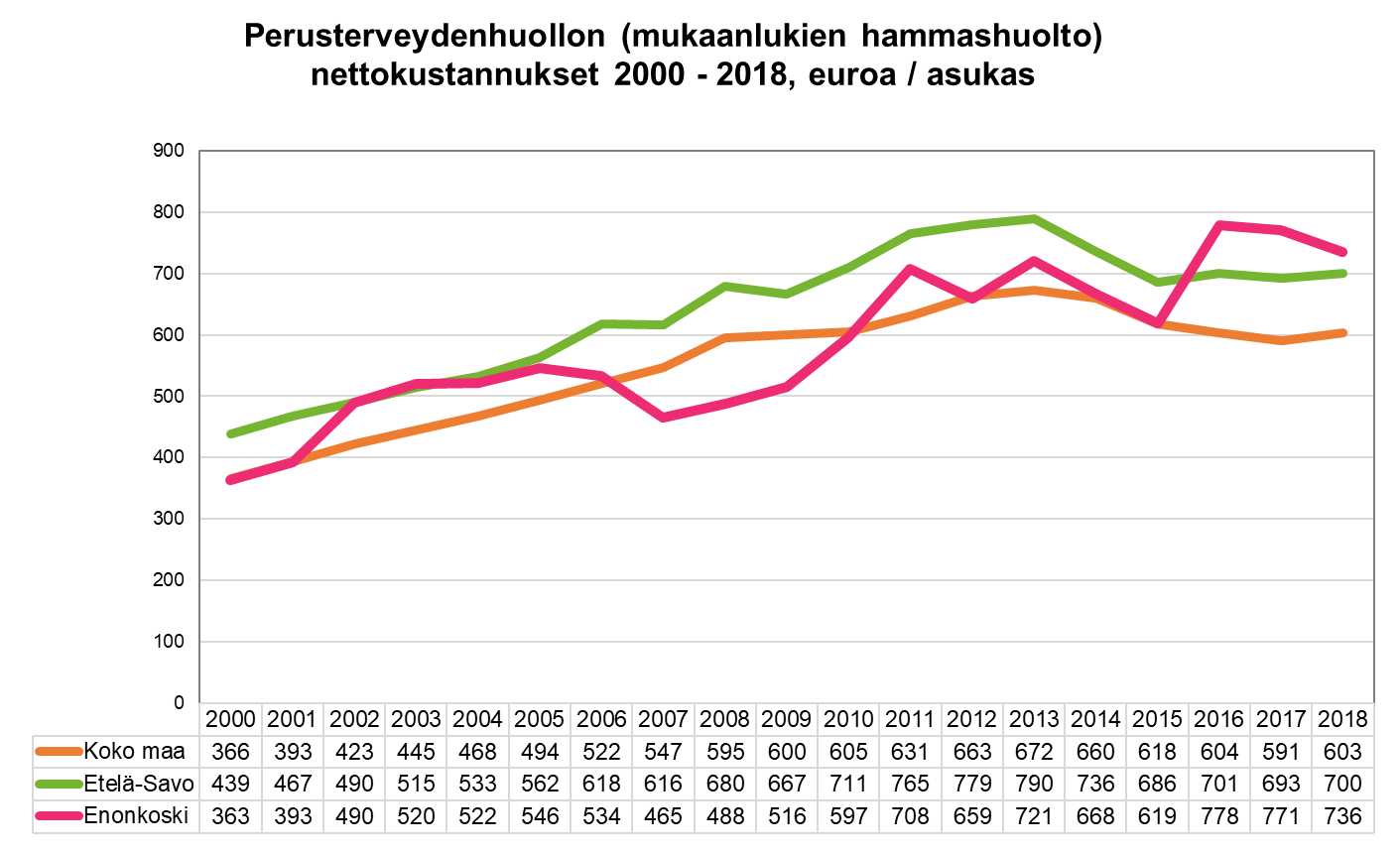 Lähde: ETELÄ-SAVON MAAKUNTALIITTO / THL, Tilasto- ja indikaattoripankki SOTKAnet, id:1072
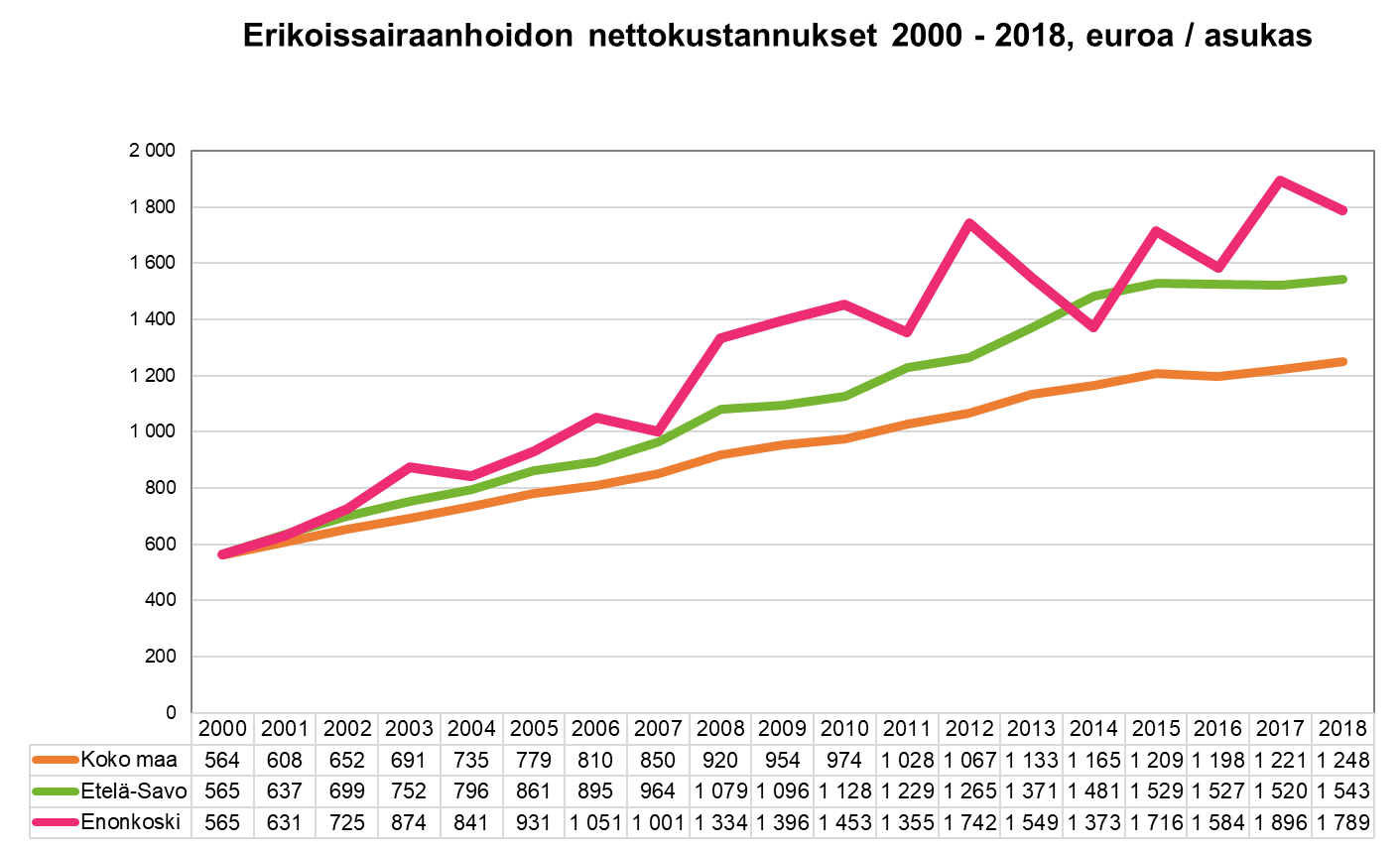 Lähde: ETELÄ-SAVON MAAKUNTALIITTO / THL, Tilasto- ja indikaattoripankki SOTKAnet, id:1071
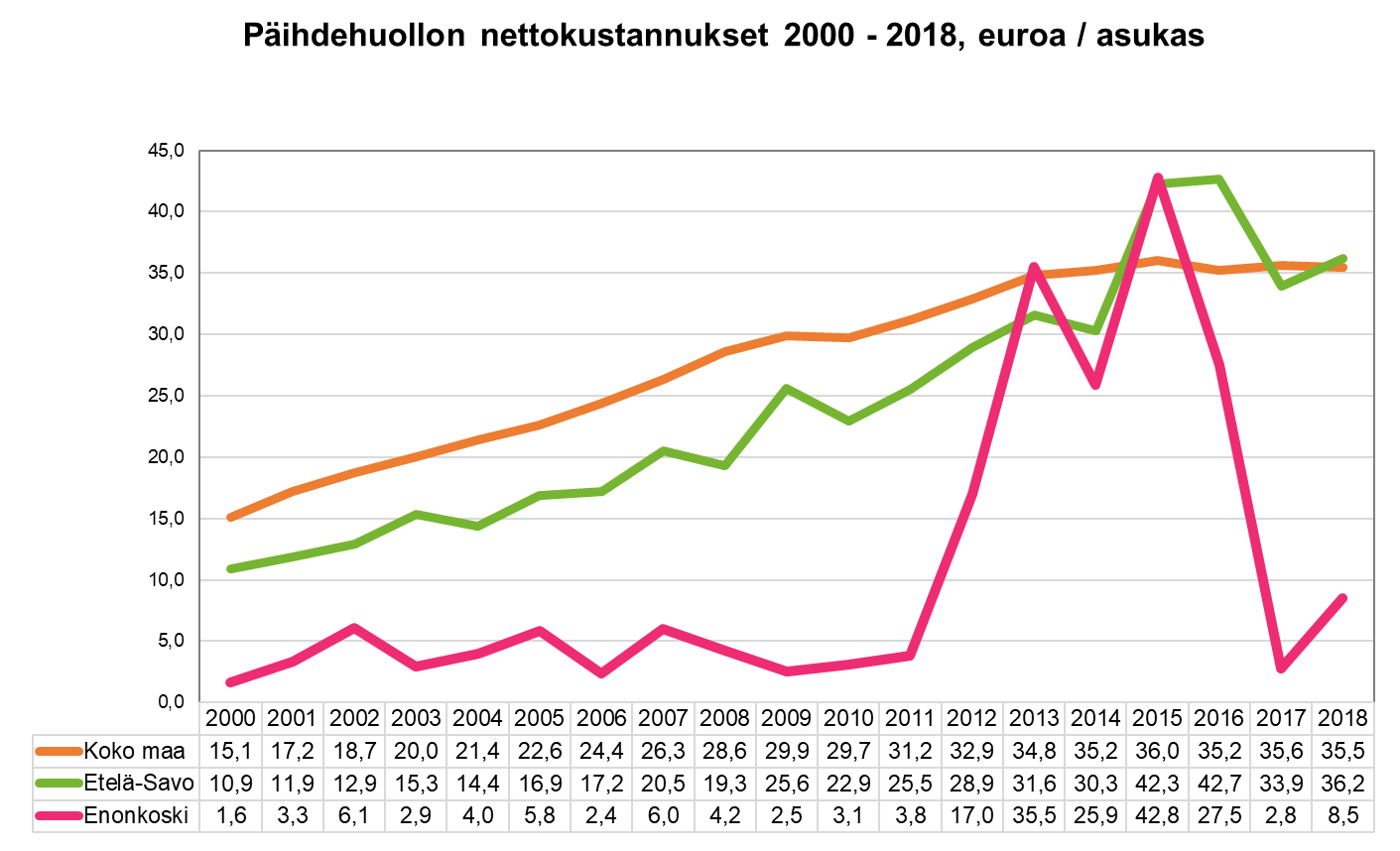 Lähde: ETELÄ-SAVON MAAKUNTALIITTO / THL, Tilasto- ja indikaattoripankki SOTKAnet, id:1273
Kelan sairastavuusindeksi 2018, ikävakioitu
160
133,4
140
130,9
122,3
120,0
119,2
119,1
117,6
116,1
120	113,8
112,8
112,0
108,9
108,7
107,6
103,0
100,0
100

80

60

40

20

0
THL:n sairastavuusindeksi 2016, ikävakioitu
140,0
129,7
124,4
123,8
123,5
120,6
119,3
118,1
114,4
120,0
112,4
111,6
109,0
108,5
106,5
106,3
105,0
100,0
100,0


80,0


60,0


40,0


20,0


0,0
Lähde: ETELÄ-SAVON MAAKUNTALIITTO / THL, Tilasto- ja indikaattoripankki SOTKAnet, id:243
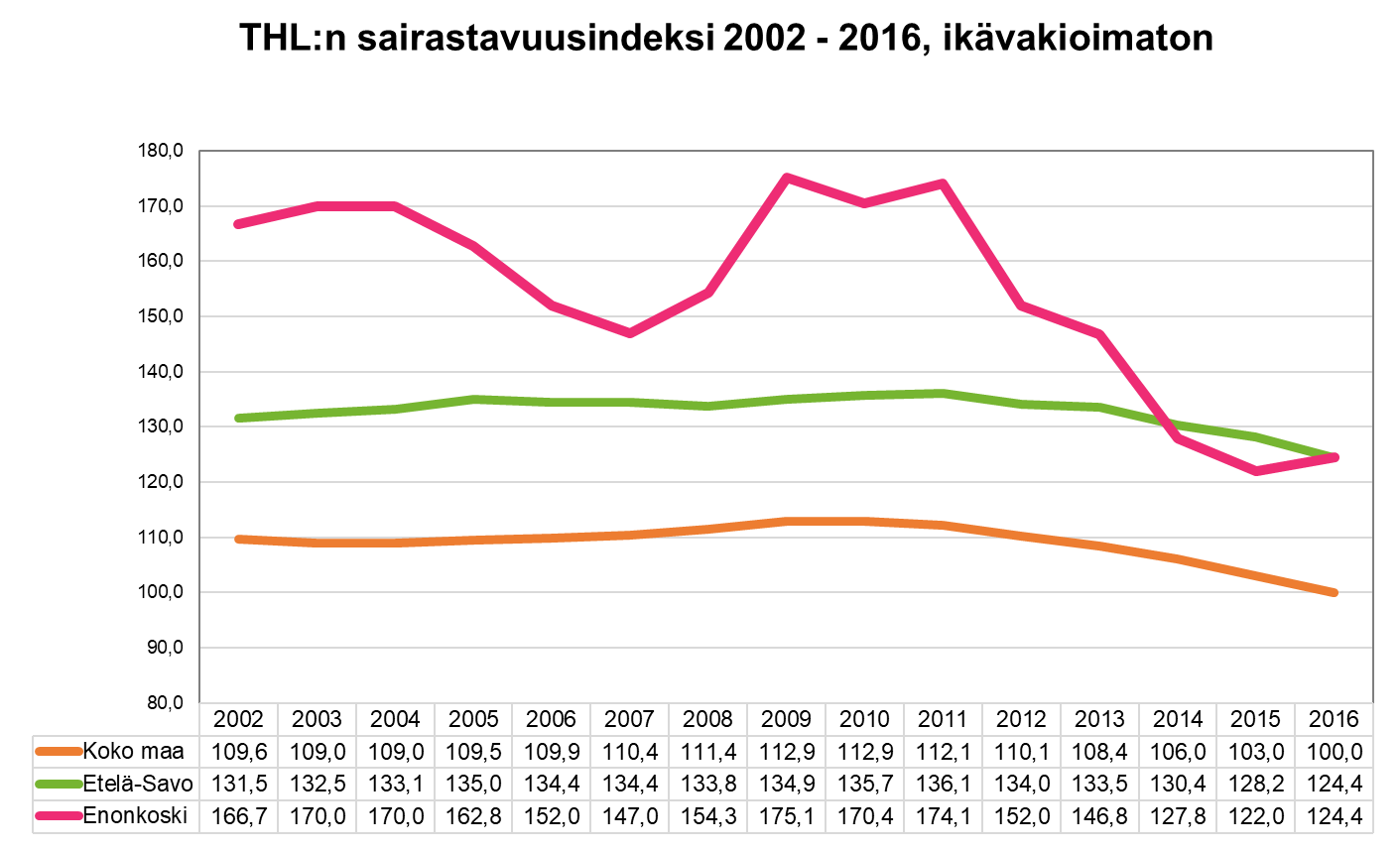 Lähde: ETELÄ-SAVON MAAKUNTALIITTO / THL, Tilasto- ja indikaattoripankki SOTKAnet, id:244
Rakennusluvat Enonkoskella 2001 - 2018
20

18

16

14

12

10

8

6

4

2
0
2001 2002 2003 2004 2005 2006 2007 2008 2009 2010 2011 2012 2013 2014 2015 2016 2017 2018
10	8	10	9	8	8	13	1	1	0	4	4	1	2	2	1	2
Uusi asuinrakennus
Uusi vapaa-ajanrakennus	3	11	10	10	12	13	18	5	1	0	10	7	7	1	3 	2

Lähde: ETELÄ-SAVON MAAKUNTALIITTO / Tilastokeskus
2
Vapaa-ajan asunnot Enonkoskella 2000, 2005 ja 2010 - 2018
900
782
774
772
764
757
749
800
743
719
700
698
651
700
600

500

400

300

200

100

0
2000	2005	2010	2011	2012	2013	2014	2015	2016

Lähde: ETELÄ-SAVON MAAKUNTALIITTO / Tilastokeskus, Statfin-tietokanta  > Asuminen/Rakennukset ja kesämökit
2017
2018